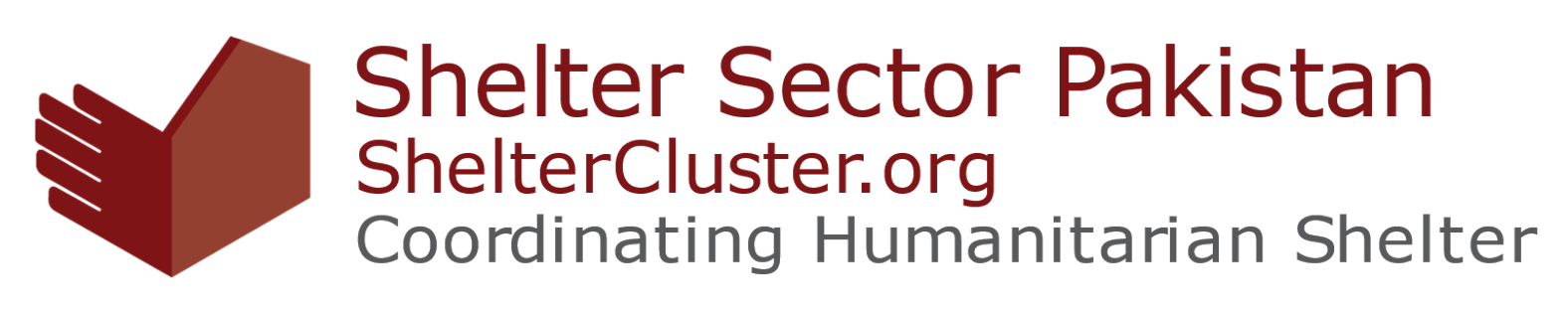 Pakistan Shelter Sector
National Shelter Sector Meeting
18 October 2022 | Islamabad
Shelter/NFI Sector Working Group
18.10.2022 Agenda
Welcome and Introduction (5Minutes) 
Action points from last meeting (5Minutes)
Situation update (5Minutes)
5Ws data and gap analysis (10Minutes)
Pipeline updates (5Minutes)
PDM updates (5 Minutes)
CCCM updates (10Minutes)
Recovery update (5Minutes)
Challenges and gaps – discussion (10Minutes)
AOB
Sector Working Group:
Website: 
https://sheltercluster.org/response/pakistan-floods-2022
Sector Coord (Atta Ullah)
IM (Syed Shahzad Raza Jaffri)
IM (Brian Mcdonald)
Tech (Antoine Barbier)
Sukkur
(IOM) (Deeba Parvez)
Karachi (IOM) Mariam Hyder
Hyderabad (IOM)
(Safia)
Punjab
(IOM)
Muhammad Ali
Gilgit – Baltistan
(AKDN)
KPK
(IOM)
Najeeb khan
Quetta
(IOM)
Hafeezullah Jogezai
IM
TBC
Progress on action points
ACTION: IOM and all: registration for common pipeline is closed for now; https://commonpipeline.iom.int/ ,distribution is in progress. IOM to report common pipeline data to UNOCHA on 5Ws tools  (Open)
ACTION: Revised UNOCHA Flash Appeal will be shared with the partners. (Done)
ACTION: Volunteers for ORS Data Collection are required. Partners are requested to share the information for Sindh. (survey InProgress )
ACTION: Need active participation from partners for the Shelter Recovery Working Group. (Group is active)
ACTION: Final TORs of Technical/Early Recovery Working Group will be shared. Partners can share any kind of feedback. (Done)
ACTION: Multisectoral Rapid Need Assessment (MSRNA) report will be shared with the partners. (Done)
ACTION: Finalized Shelter/NFI Kits documents will be shared with the partners. (Done)
ACTION: “Compendium of key documents” will be shared with the partners. (Done)
ACTION: Shelter Sector will share the specifications for the winterized tents with the partners. (Pending)
2022 FLOODS RESPONSE PLAN(Revised)
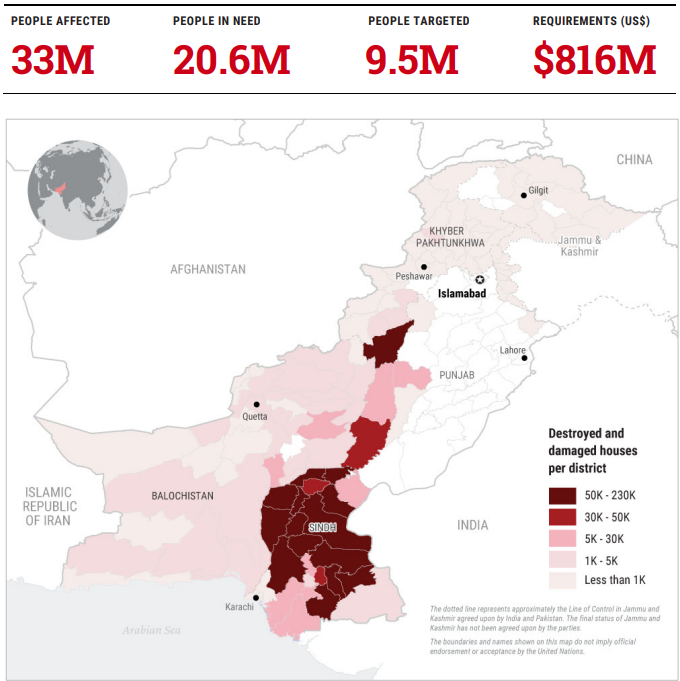 [Speaker Notes: People targeted 29% of the affected 33M]
2022 FLOODS RESPONSE PLAN(S/NFI)
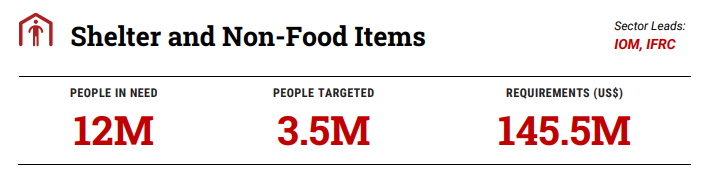 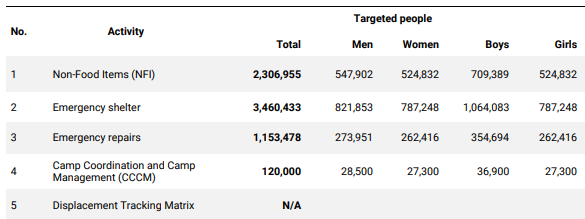 [Speaker Notes: Targeted 30% of people in need]
4 pillars-Revised appeal
Provide household item support and winter assistance: Flood affected families have the basic items required for cold weather and to resume essential daily routines (like cooking and sleeping) in a dignified and appropriate manner. Target 20% of those whose homes were damaged or destroyed.
Provide dignified emergency shelter assistance: Flood affected families can build or improve their shelters (safe, covered living space) to provide at least a minimum level of safety, security, privacy and dignity in displacement sites. Target 30% of those whose homes were damaged or destroyed.
Provide support for dignified emergency shelter repairs and construction at return locations: Support families returning as water recedes and are able to conduct emergency repairs and build resilient shelters to enable return as the waters recede. Target 10% of those whose homes were damaged or destroyed. 
Provide support and coordination to the management of Temporary Sites: Ensure dignified conditions and protection for people living in collective settings by improving coordinated access to assistance, services, and safe living environments particularly from Gender-Based Violence (GBV). Target 30% of those residing in camps. This activity will also include DTM.
Damaged housing stock (16th  Oct)
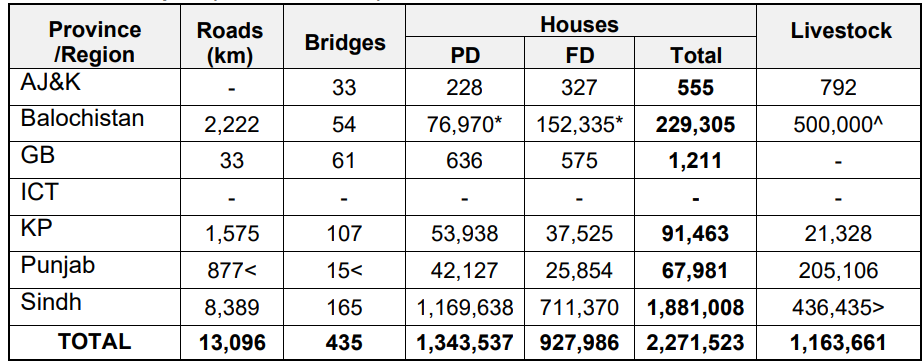 Source: NDMA Monsoon 2022 Daily Situation Report 16th Oct 2022
[Speaker Notes: Sindh 83%, Baluchistan 10% , FD 41% , PD 59%]
Affected population (16th  Oct)
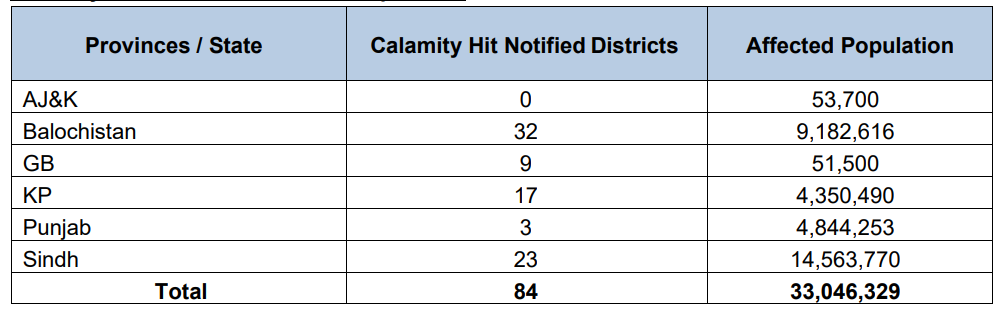 [Speaker Notes: 33-districts are prioritized out of 84- based on the damages, and displacement , 2-KPK, 2-Punjab, 16-Sindh and 13-Balochistan]
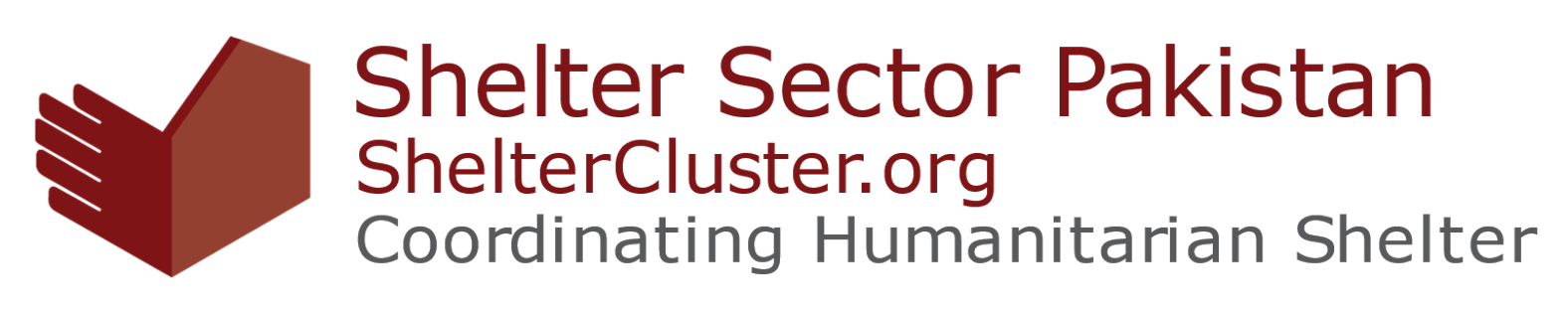 5W reporting
Two report process – pipeline or non pipeline
5W data quality:
Ongoing activities
What is a distribution?
People reached
Why getting the reporting right is important
[Speaker Notes: A third of 5W entries are ongoing – doesn’t make sense in the emergency phase
One row is one distribution
Planned activities can’t have people reached
If you don’t report correctly you wont appear in the gap analysis - duplication]
5Ws Data Presentation
Link to consolidated 5Ws;
https://docs.google.com/spreadsheets/d/1mPTxVhCtW-NHgAFtcScu9ptTKj99Ykm6y5-ObjBQ_DA/edit?usp=sharing 

Link to UNOCHA interactive dashboard 
2022 Monsoon 5W Dashboard | ReliefWeb Response

Link to NFRCC dashboard 
nfrcc.nitb.gov.pk
[Speaker Notes: National flood response and coordination center(NFRCC) .link is down, PM refuse to inaugurate]
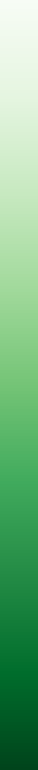 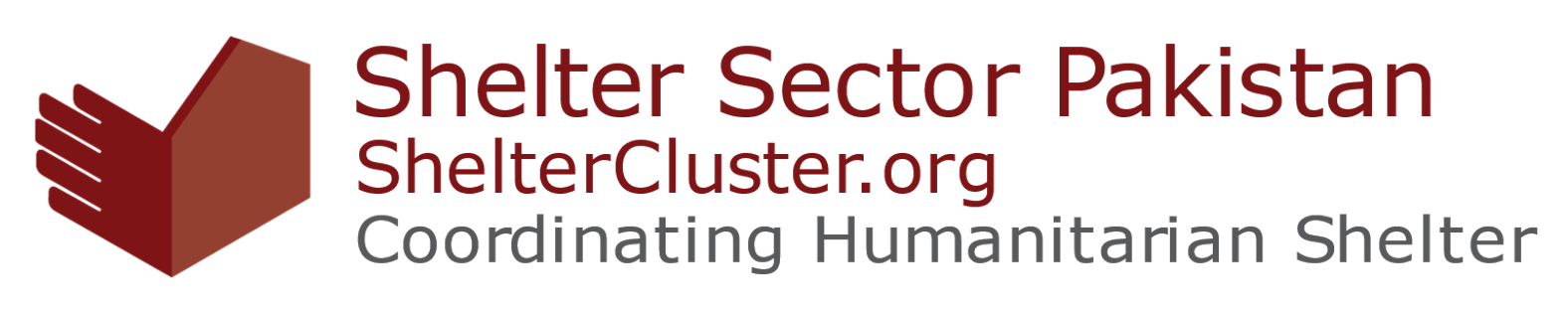 100000
Households Reached per Province
Gilgit Baltistan
448
80000
Khyber Pakhtunkhwa
20056
60000
Punjab
13748
Balochistan
34513
40000
Sindh
105694
20000
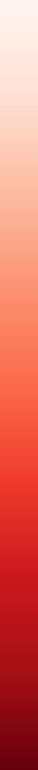 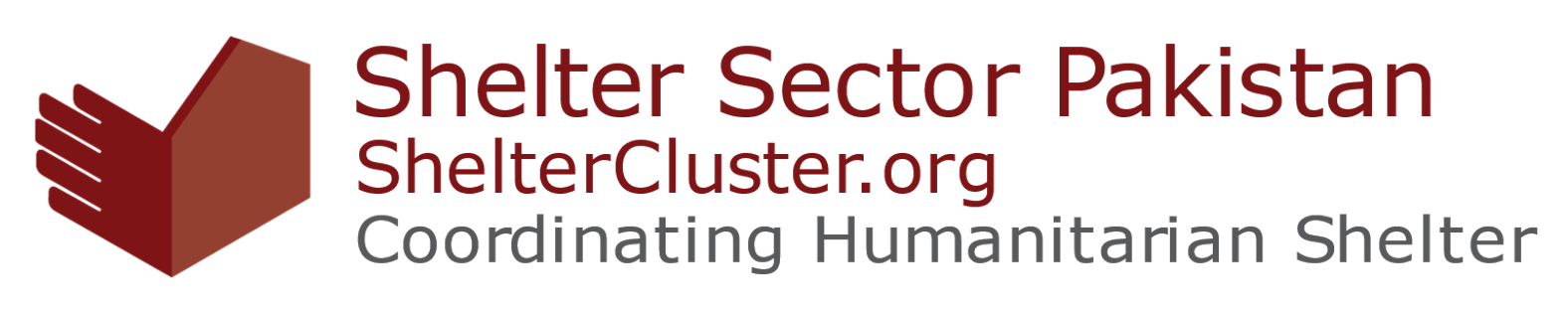 Gap (HHs) per Province
350000
Gap per Province (households)
Gilgit Baltistan
0
300000
Khyber Pakhtunkhwa
7382
250000
Punjab
4324
200000
Balochistan
0
150000
Sindh
398765
100000
50000
*GAP is based against the target of 30% of all damaged and destroyed buildings (as per the revised flash appeal)
0
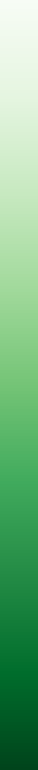 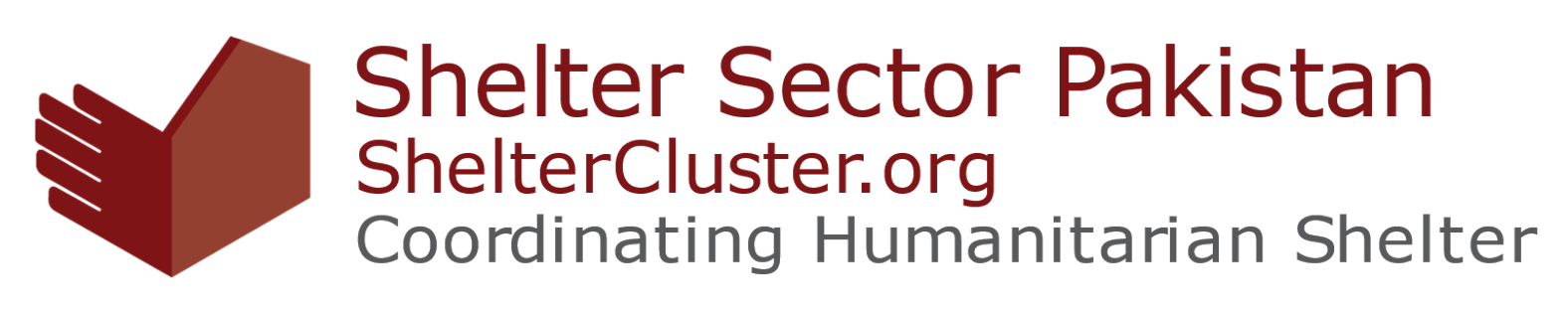 Kashmore
Sindh - Households Reached per District
Jacobabad
17500
7480
10074
Shikarpur
Ghotki
11013
54
Kambar Shahdad Kot
Sukkur
10792
Larkana
2989
15000
250
Khairpur
Naushahro Feroze
7315
605
Dadu
12500
19517
Shaheed Benazir Abad
3957
10000
Sanghar
4292
Jamshoro
Matiari
2900
620
Hyderabad
Umer Kot
Mirpur Khas
7500
1900
7951
Malir Karachi
9237
2500
Badin
1398
5000
2500
Sindh - Gap (HHs) per District
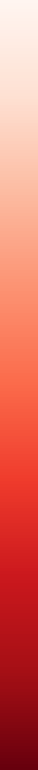 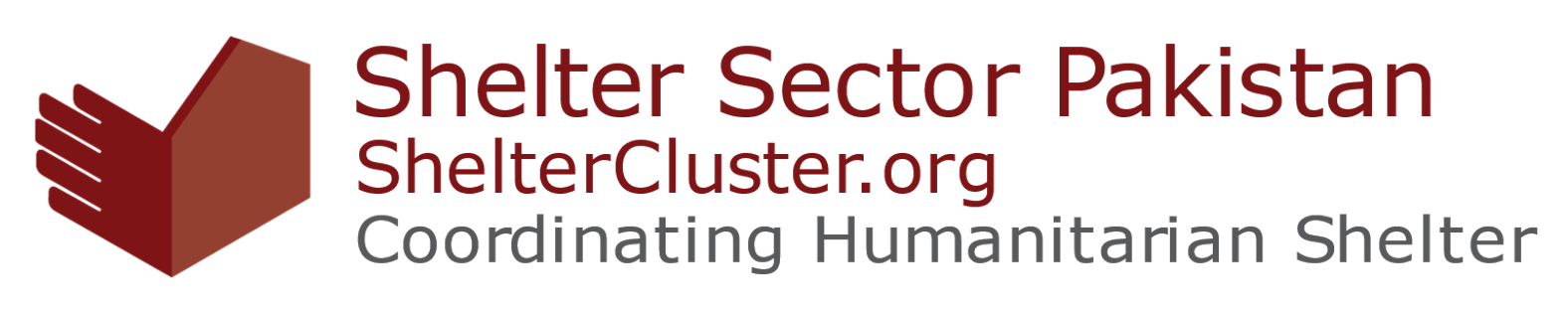 Kashmore
Gap per District (hh)
Jacobabad
28429
60000
13553
Shikarpur
Ghotki
-397
4558
Kambar Shahdad Kot
Sukkur
-10792
Larkana
-2989
67844
50000
Khairpur
Naushahro Feroze
28796
29660
Dadu
5512
40000
Shaheed Benazir Abad
-3957
Sanghar
-4292
Jamshoro
Matiari
11119
2896
30000
Hyderabad
Umer Kot
Mirpur Khas
-638
-7951
Malir Karachi
46316
-2458
Korangi Karachi
20000
Badin
2.0
Thatta
10287
3009
Sujawal
4236
10000
*GAP is based against the target of 30% of all damaged and destroyed buildings (as per the revised flash appeal)
0
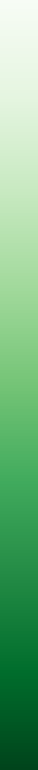 6000
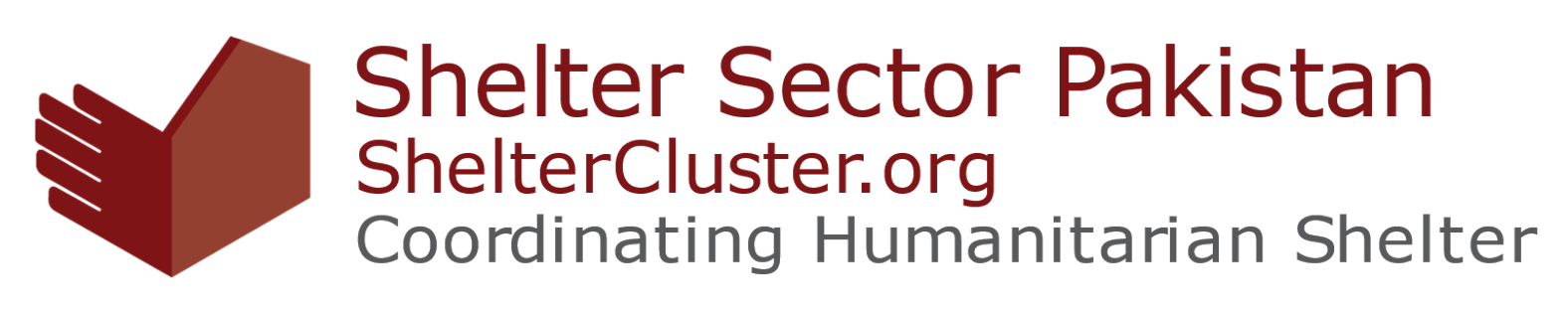 Sindh - Households Reached per Tehsil
5000
4000
3000
… work in progress
2000
1000
0
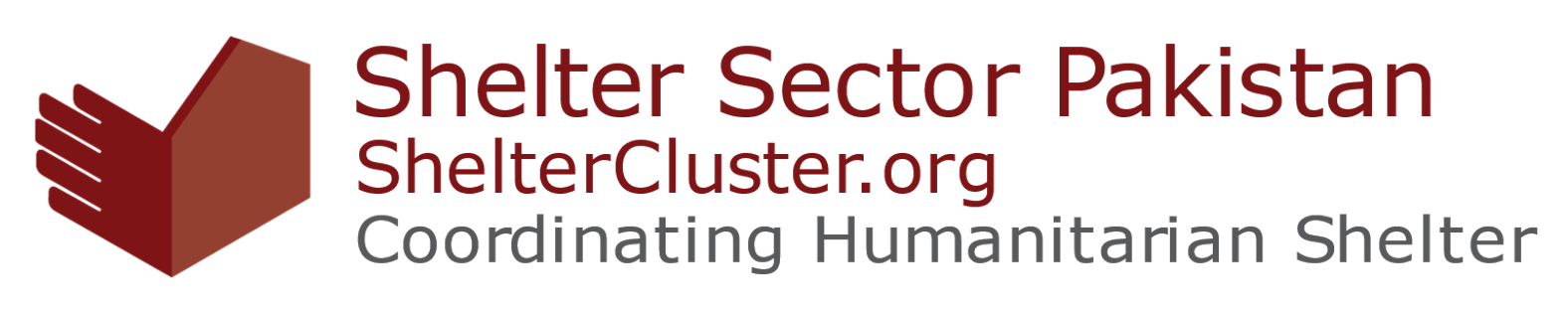 Pipeline updates
The pipeline stock is now replenished with new items (plastic sheets, ropes, repair toolkits, tent poles)
Limited number of blankets and sleeping mats will arrive in the coming period. Interested  partners should submit separate requests for blankets and mats not to delay the release of the other items.
New guidelines were circulated to the registered pipeline partners on Thursday 13 October 2022. 
90% of the current submissions are not in-line with the guidelines. Therefore, these submissions will be rejected. We kindly encourage partners to read the guidelines very carefully ahead of your submissions. 
Only one submission per partner is allowed. If the partner’s submission was approved, a new request can be submitted once the first distribution is done successfully. 
Two warehouses available for dispatch – 1 in Sukkur and1 in Hyderabad
Requests to distribute in hard-to-reach areas and under served locations will be prioritized.
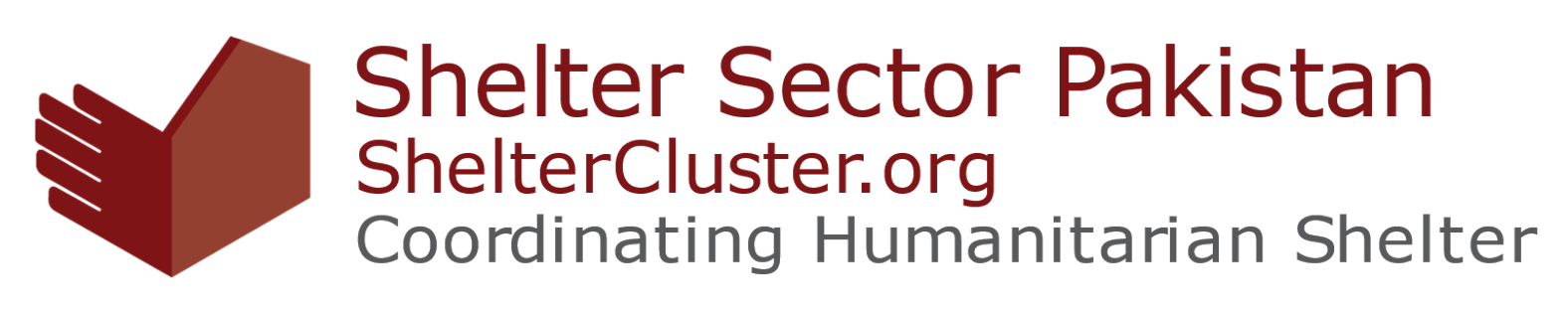 Post Distribution MonitoringFindings from Pipeline
PDM ongoing, 400 households so far
Findings are preliminary
The PDM survey template used is on the SC website for partner if they wish to use/adapt
[Speaker Notes: A third of 5W entries are ongoing – doesn’t make sense in the emergency phase
One row is one distribution
Planned activities can’t have people reached
If you don’t report correctly you wont appear in the gap analysis - duplication]
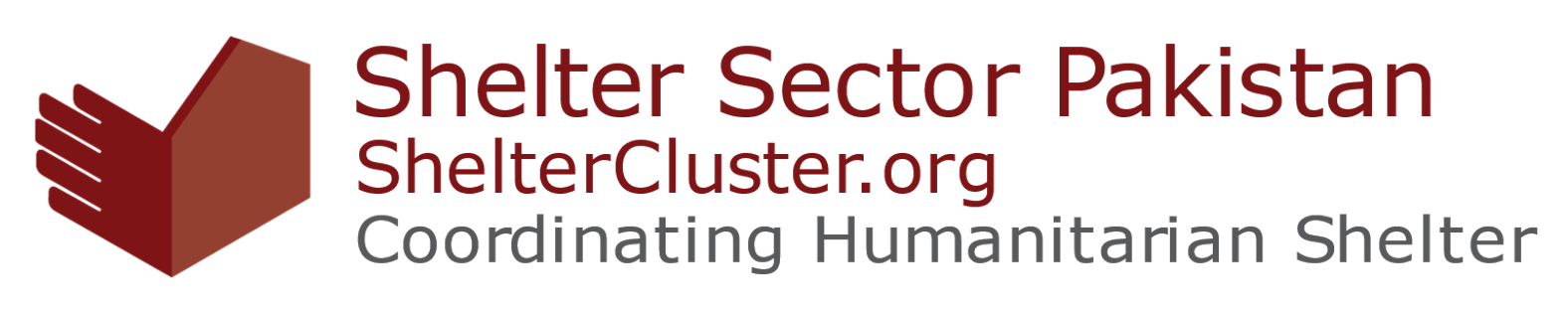 Prior to the Distribution
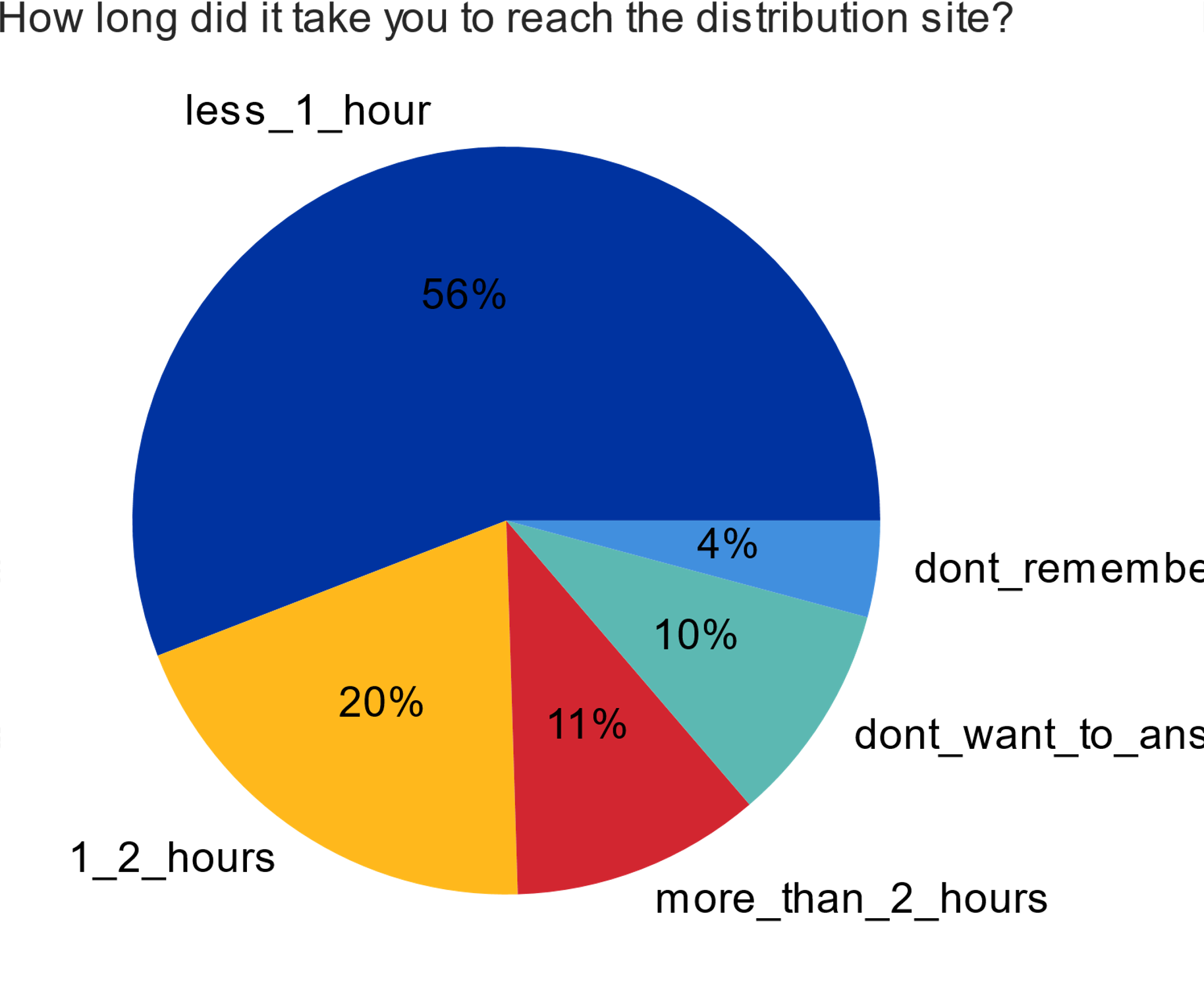 How did you become aware about the distribtion process?
ngo
64%
2%
dont_want_to_answer
10%
dont_know
24%
relative
[Speaker Notes: A third of 5W entries are ongoing – doesn’t make sense in the emergency phase
One row is one distribution
Planned activities can’t have people reached
If you don’t report correctly you wont appear in the gap analysis - duplication]
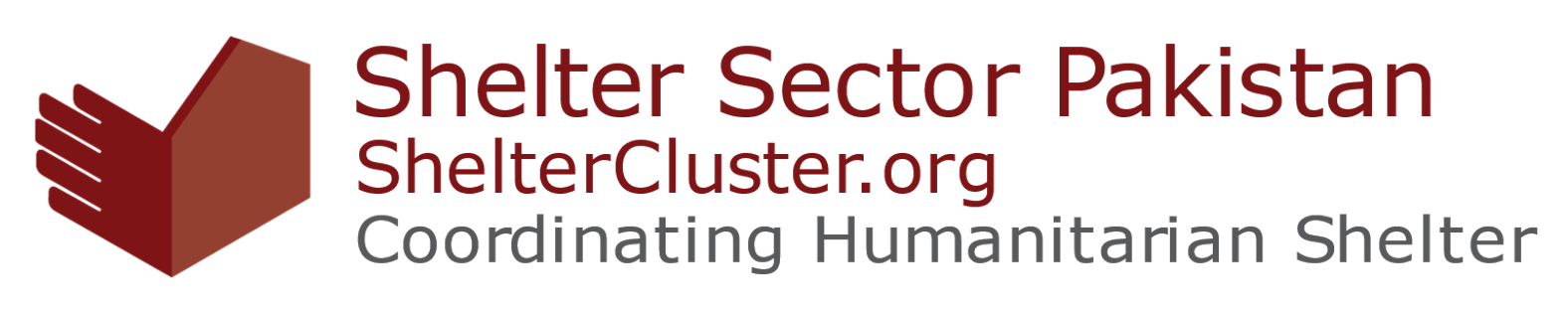 During the distribution
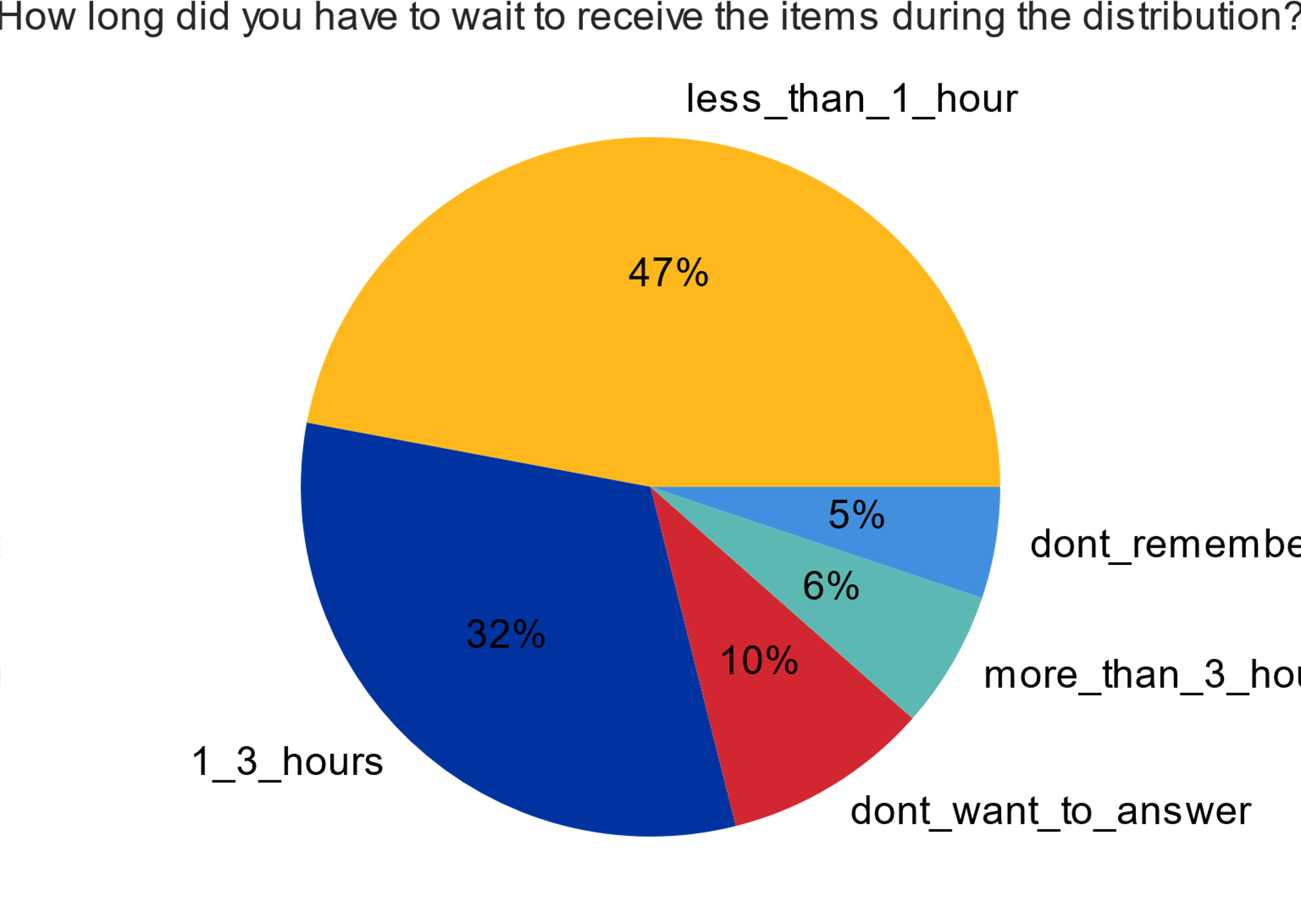 [Speaker Notes: A third of 5W entries are ongoing – doesn’t make sense in the emergency phase
One row is one distribution
Planned activities can’t have people reached
If you don’t report correctly you wont appear in the gap analysis - duplication]
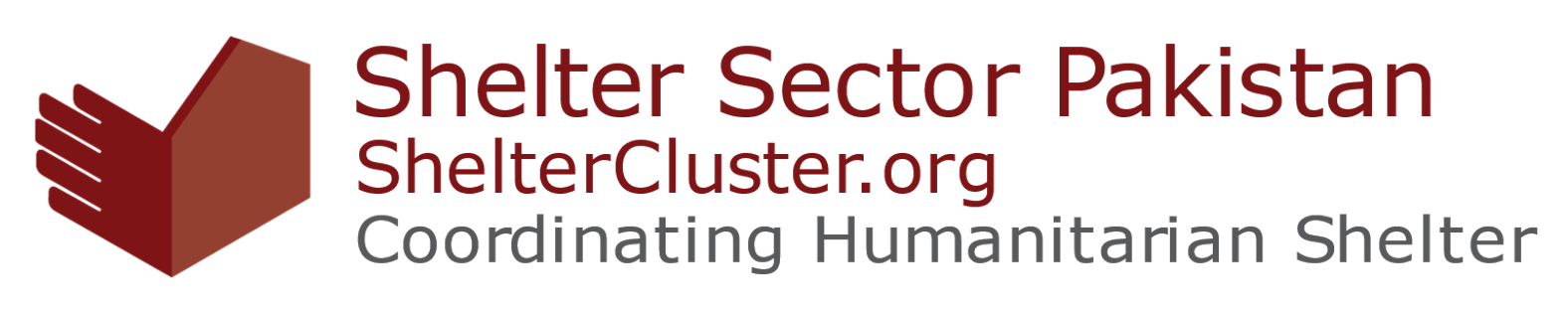 About the Items
Are you using the items?
72%
28%
0%
NFI Kits
73%
23%
3%
Emergency Shelter Kits
97%
3%
0%
Kitchen Sets
91%
7%
2%
Tarpaulins
0%
20%
40%
60%
80%
100%
% of respondents
Yes
occasionally
No
[Speaker Notes: A third of 5W entries are ongoing – doesn’t make sense in the emergency phase
One row is one distribution
Planned activities can’t have people reached
If you don’t report correctly you wont appear in the gap analysis - duplication]
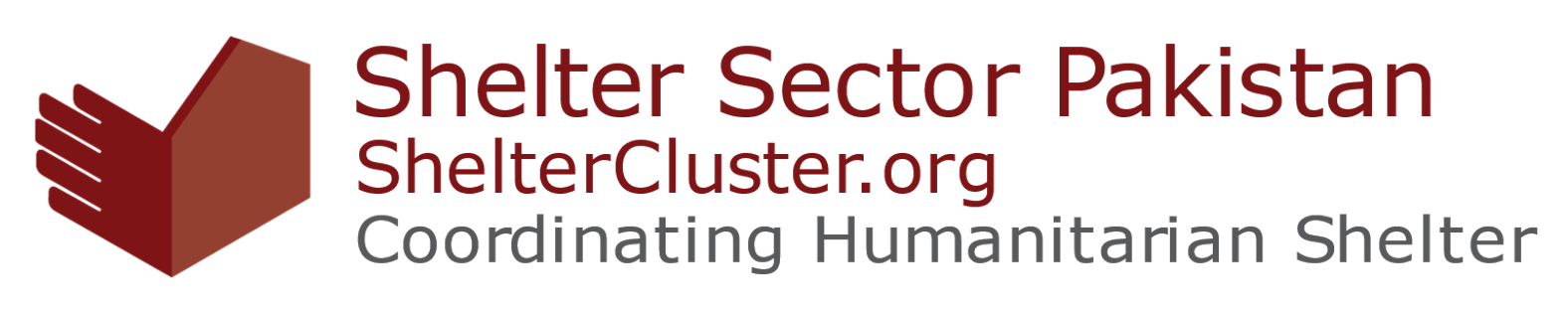 Quantity and Quality of Items
Are you happy with the quality of the items?
Was the quantity of the items appropriate?
Yes
97%
3%
NFI Kits
Somewhat
90%
9%
1%
NFI Kits
No
98%
2%
Emergency Shelter Kits
90%
5%
5%
Emergency Shelter Kits
99%
1%
Kitchen Sets
99%
0%
1%
Kitchen Sets
97%
3%
Tarpaulins
95%
3%
1%
Tarpaulins
0%
20%
40%
60%
80%
100%
0%
20%
40%
60%
80%
100%
% of respondents
% of respondents
Yes
somewhat
[Speaker Notes: A third of 5W entries are ongoing – doesn’t make sense in the emergency phase
One row is one distribution
Planned activities can’t have people reached
If you don’t report correctly you wont appear in the gap analysis - duplication]
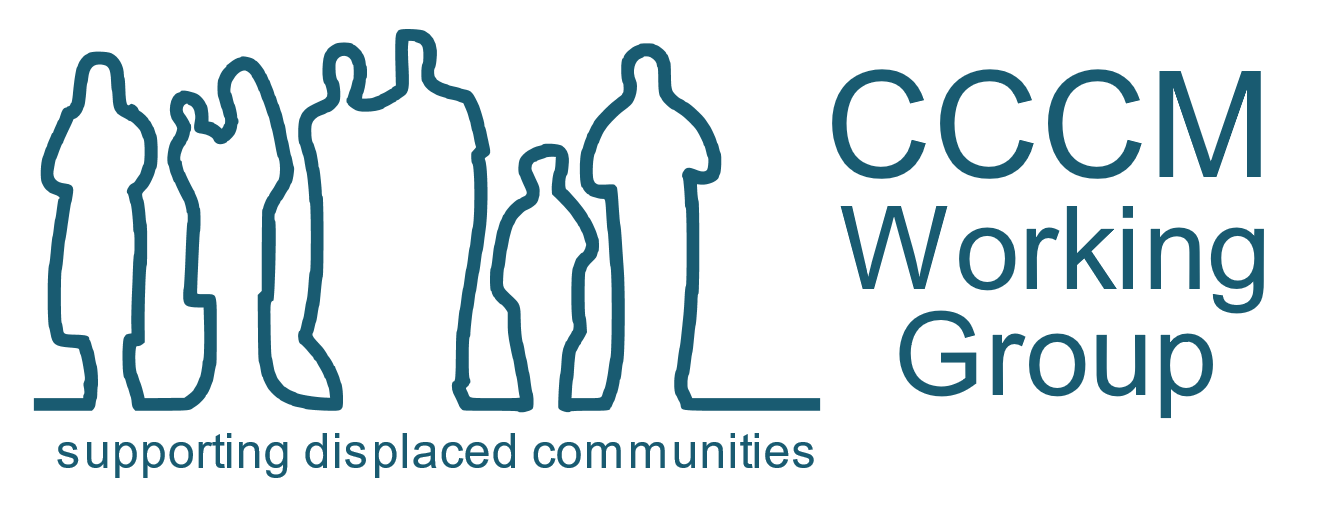 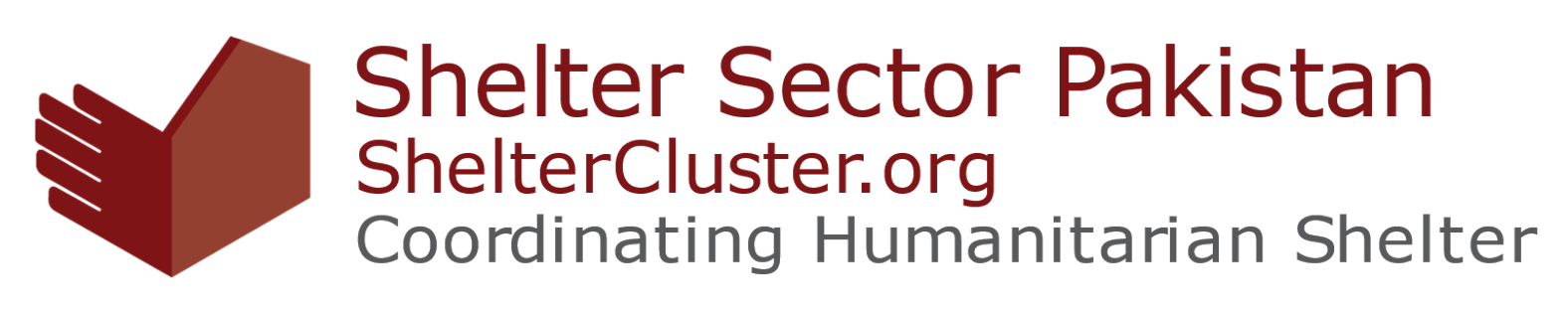 CCCM Working Group
National Shelter Sector Meeting
18 October 2022 | Islamabad
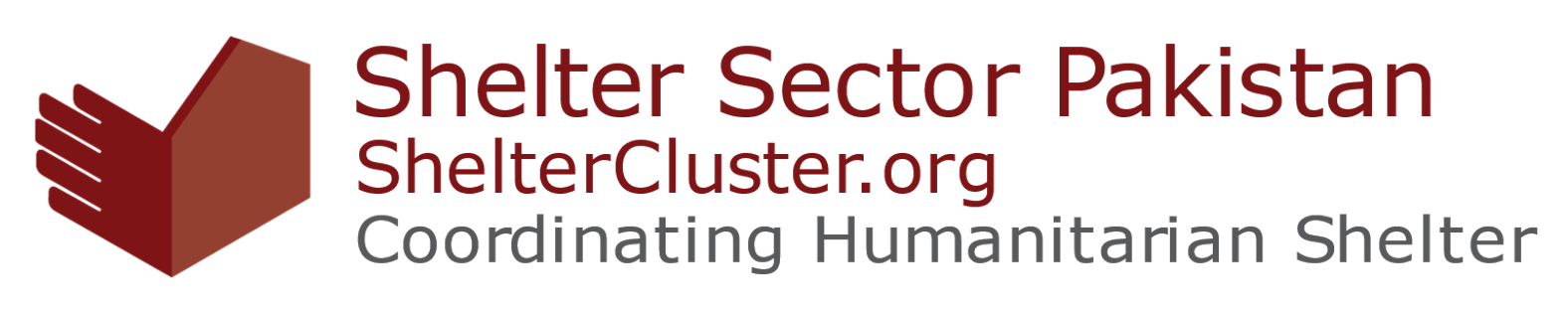 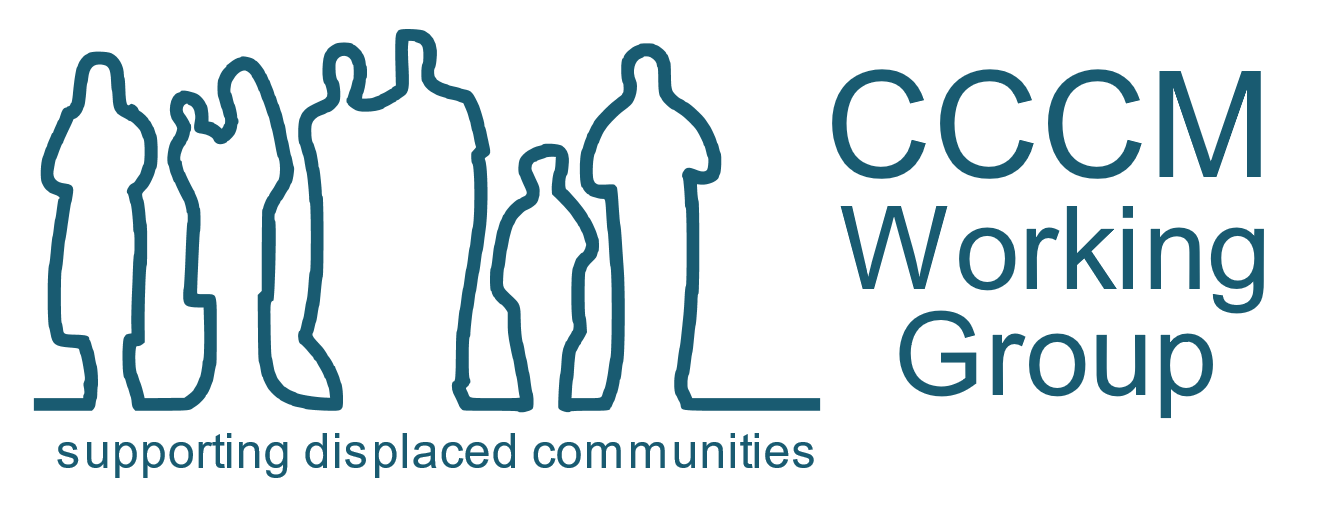 Updates
Displacement and inundation analysis
Upcoming CCCM coordination activities
DTM updates
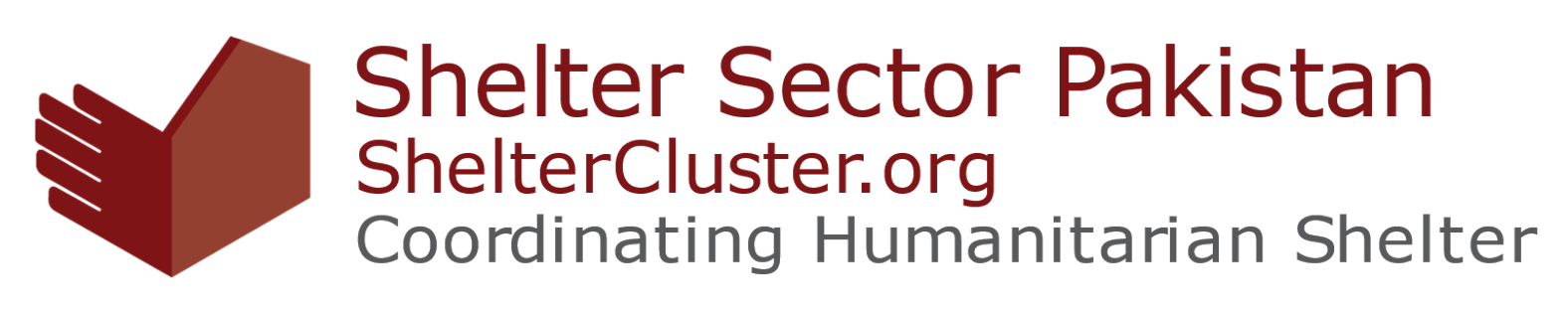 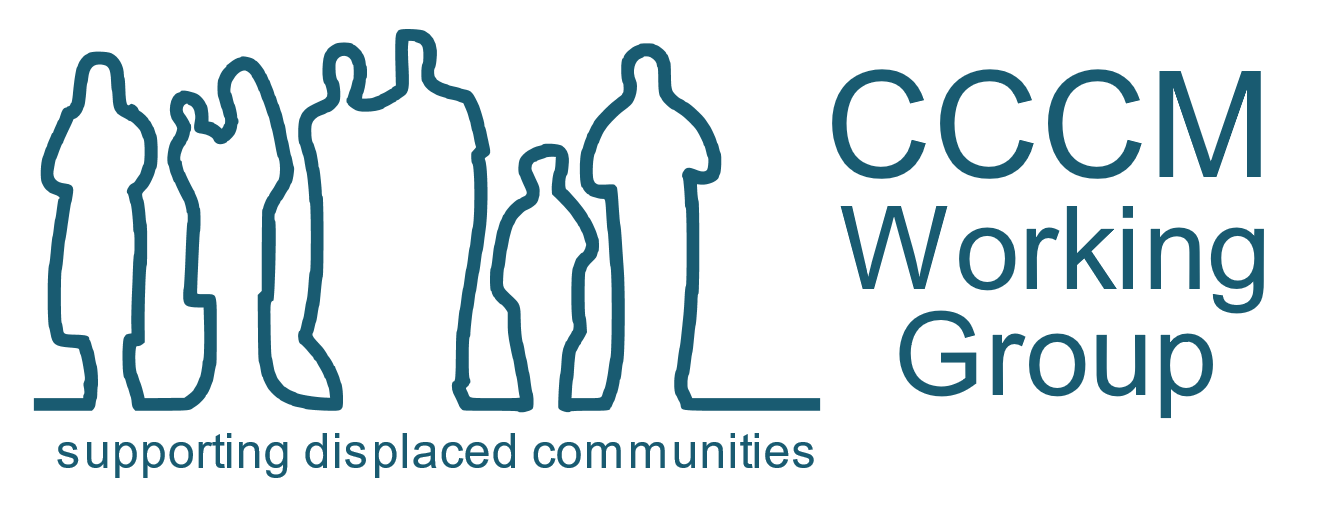 Sindh Updates
Conditions and approach for CCCM varies greatly between districts
Reliable data on displacement sites (both formal and informal) is a still a big gap
Discussions with district authorities regarding CCCM support have been ongoing, currently focusing on Sukkur hub – (5 out of 10 districts covered to date, 8 in total for Sindh)
Specific requests for support in CCCM have been received from one district (Qambar Shahdadkot), with other districts requesting support with at the village level, to set up temporary sites in closer vicinity to the IDPs areas of origin, to enable returns from the district hubs and allow IDPs to restart livelihoods and access their homes.
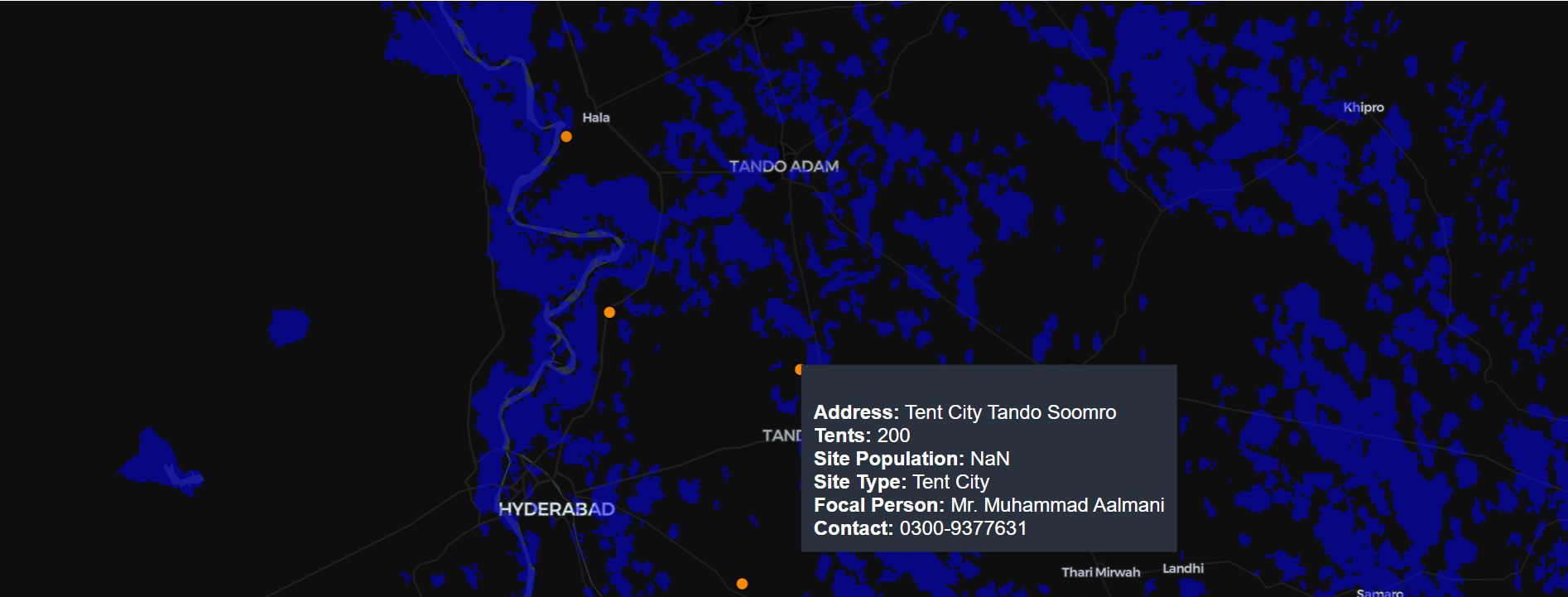 Upcoming Plans
Step 2
Site Identification
Step 3
Site Monitoring
Step 1
CCCM Partner Capacity Mapping
Partners' Capacity Mapping
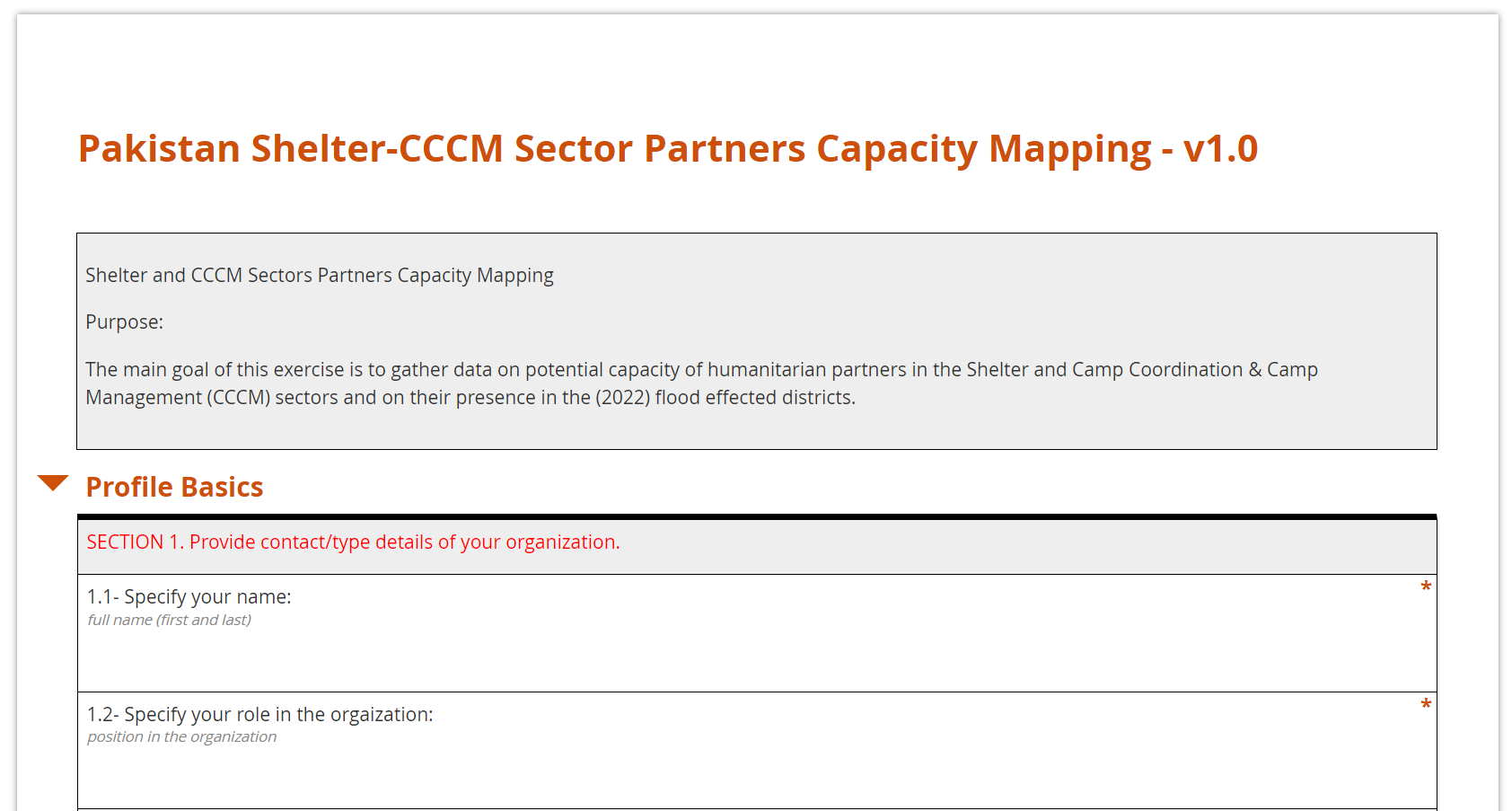 https://ee.kobo.iom.int/x/Yzvtu2Bw
Displacement Sites Identification
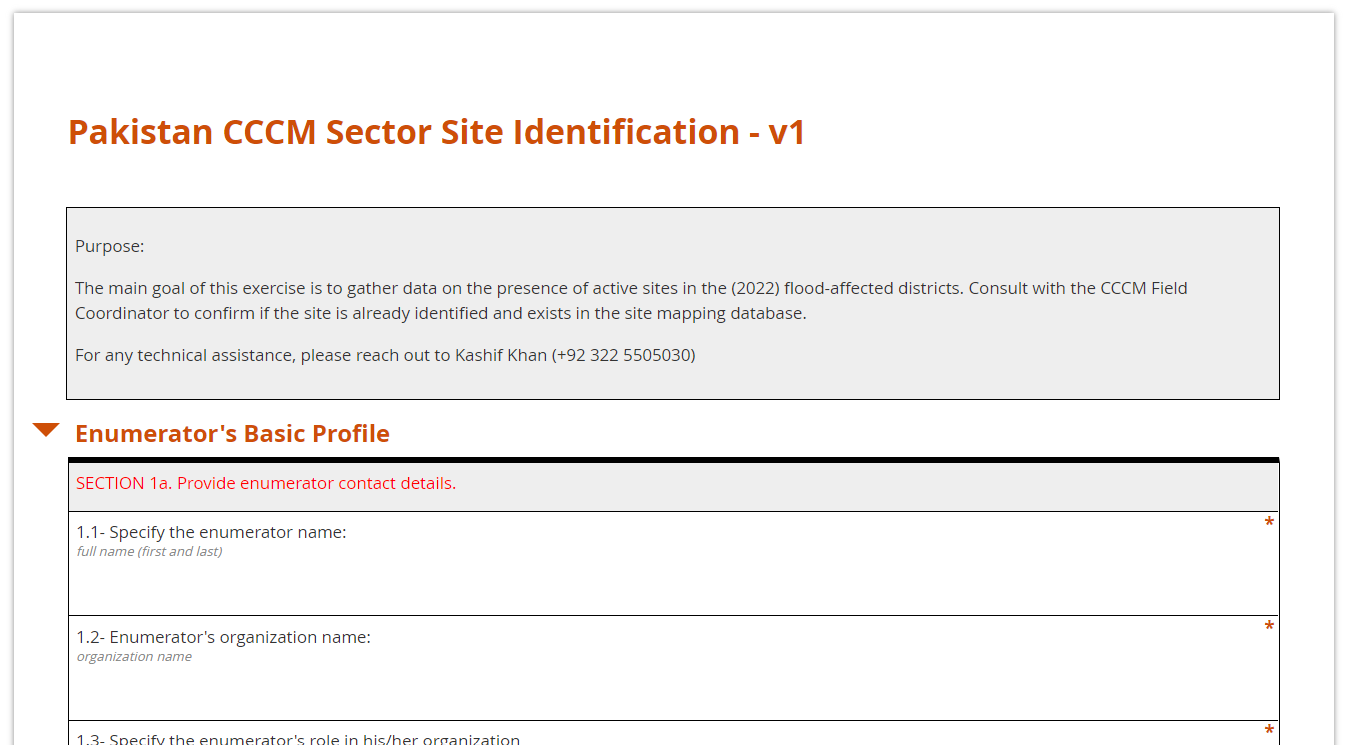 https://ee.kobo.iom.int/x/eL20MnB6
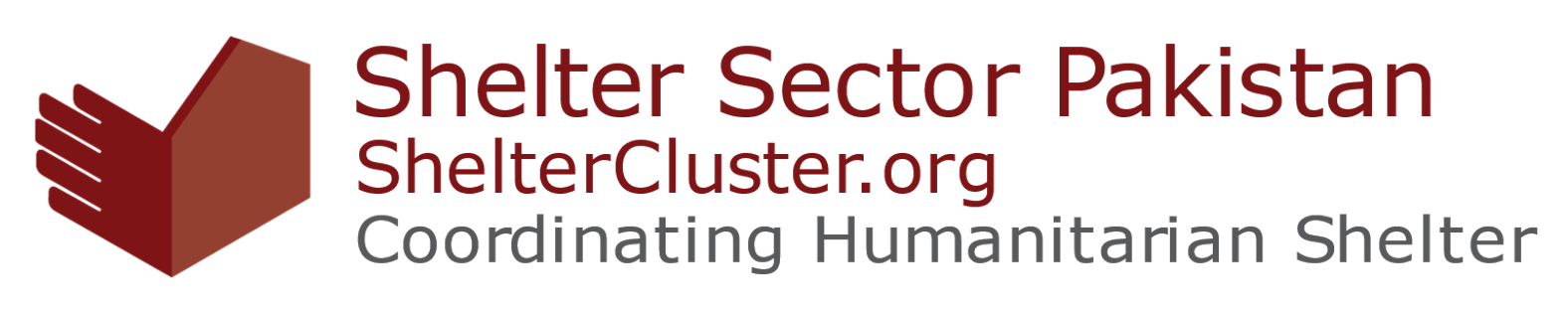 GoP recovery response update
08.10.2022: World Bank   =>  500 million USD for housing reconstruction in Sindh only. 

10.10.2022: Sindh government has formed a housing company.

2022.10.15: Release of the Post-Disaster Needs Assessment (PDNA) of the damages and losses. 

Governmental measures for the reconstruction phase expected on 24th October.

06 to 18.11.2022: COP 27 announced to give its Vice presidency to Pakistan Prime Minister. 

End of November TBC: donor conference (global appeal for recovery assistance to floods-affected). Date/place yet undetermined
[Speaker Notes: A third of 5W entries are ongoing – doesn’t make sense in the emergency phase
One row is one distribution
Planned activities can’t have people reached
If you don’t report correctly you wont appear in the gap analysis - duplication]
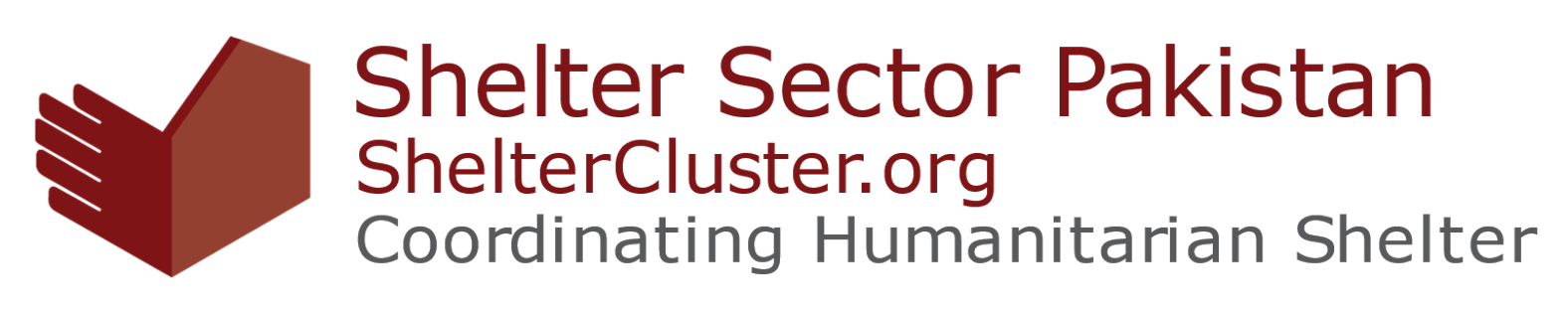 Shelter & Settlement Recovery Working Group
2022.10.07: Setting up of Shelter & Settlements Recovery Working Group (SSRWG). Weekly meeting.

This week: Finalization of the SSRWG policy paper. 

Next Steps: Develop a Shelter Sector technical assistance strategy.
[Speaker Notes: A third of 5W entries are ongoing – doesn’t make sense in the emergency phase
One row is one distribution
Planned activities can’t have people reached
If you don’t report correctly you wont appear in the gap analysis - duplication]
AoB